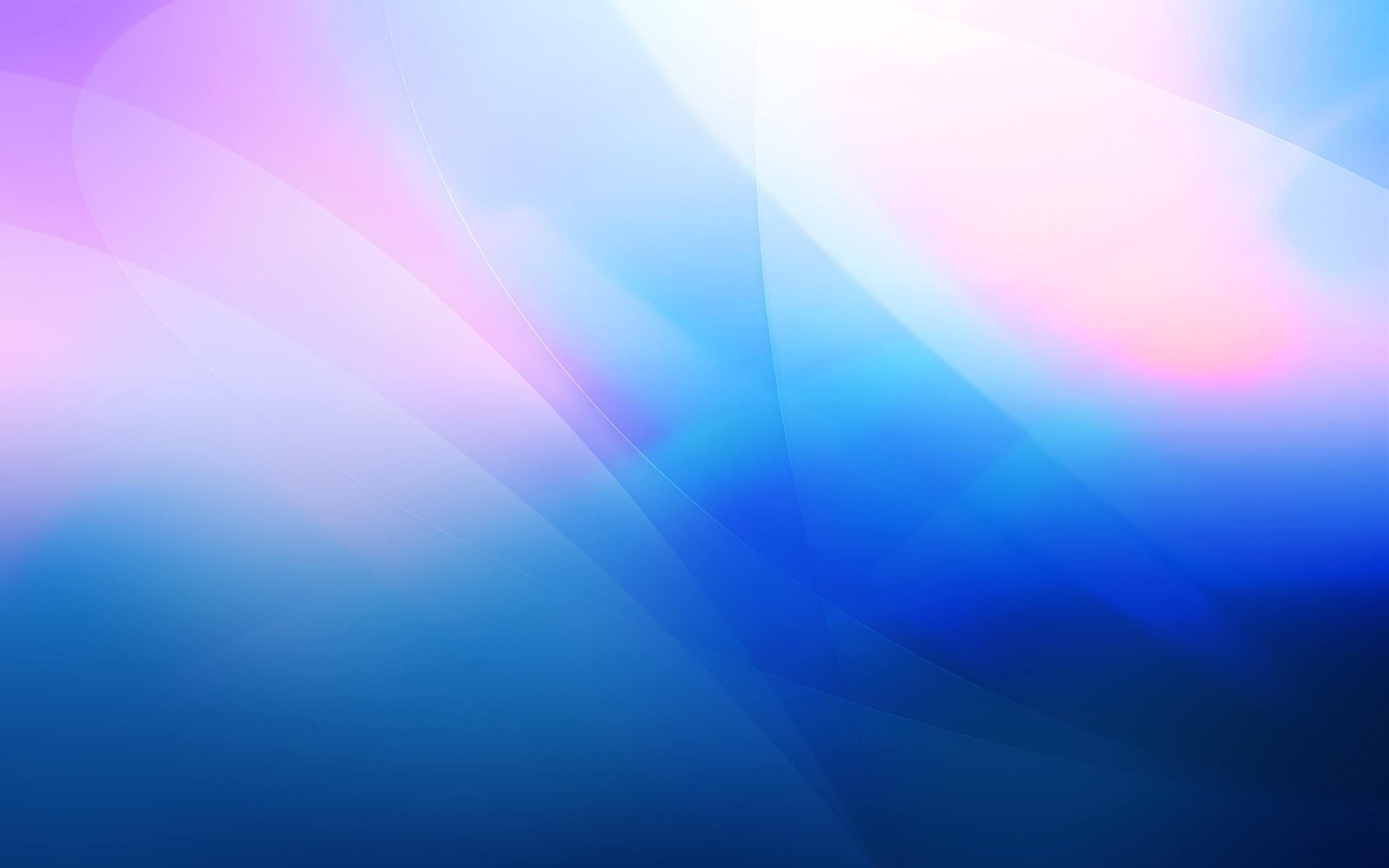 Електронна Пошта
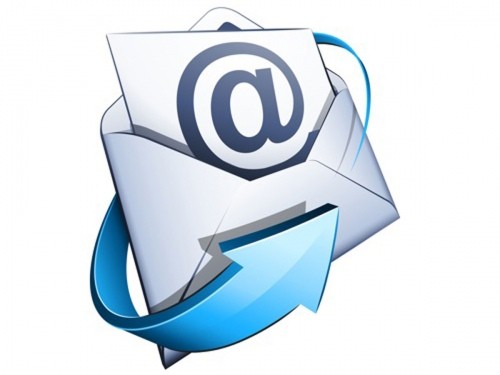 Виконала:
Учениця 10-А класу
Максименко Владислава
Електронна пошта 
(e-mail) — це швидкий та зручний засіб спілкування.
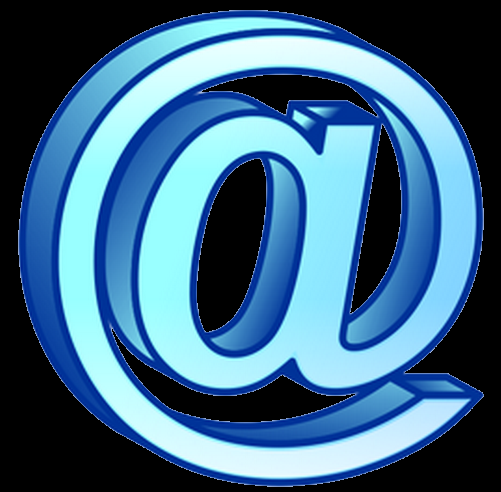 Електронну пошту можна використовувати для:
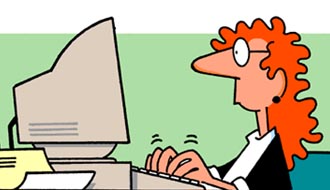 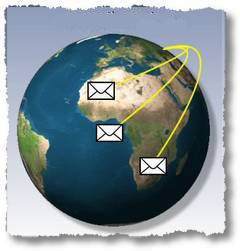 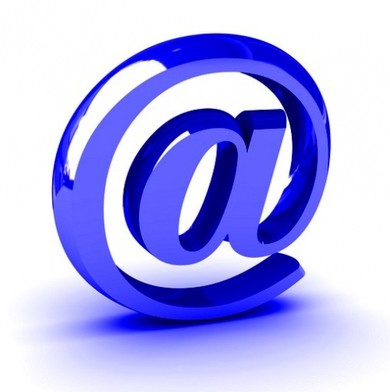 Надсилання й отримання текстових повідомлень
Надсилання й отримання файлів
Надсилання повідомлень декільком особам
Пересилання повідомлень
Що потрібно для користування електронною поштою?
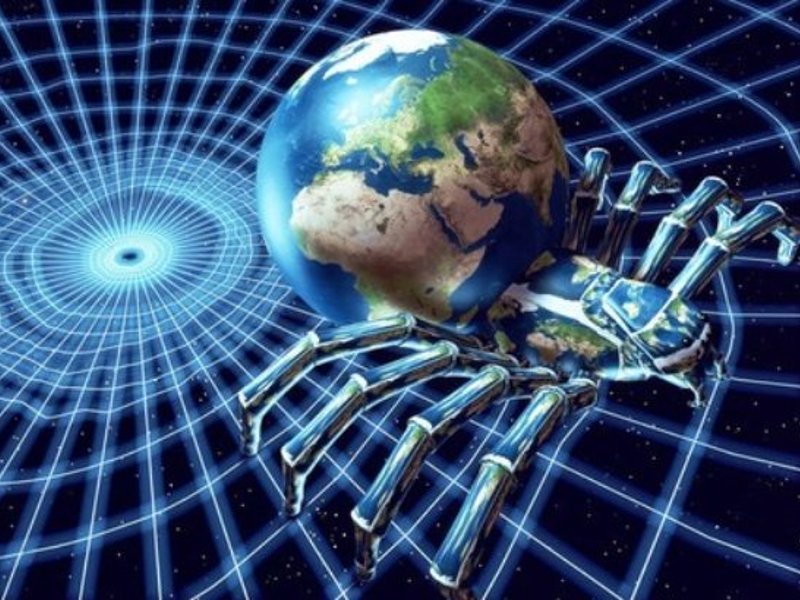 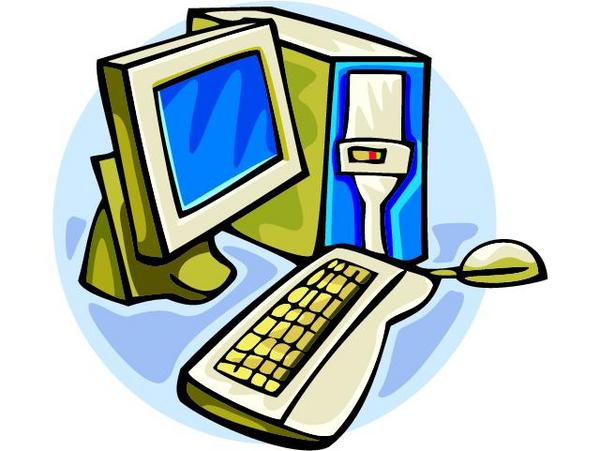 Підключення до Інтернету
Програма електронної пошти або служба веб-пошти
Адреса електронної пошти
адреси електронної пошти
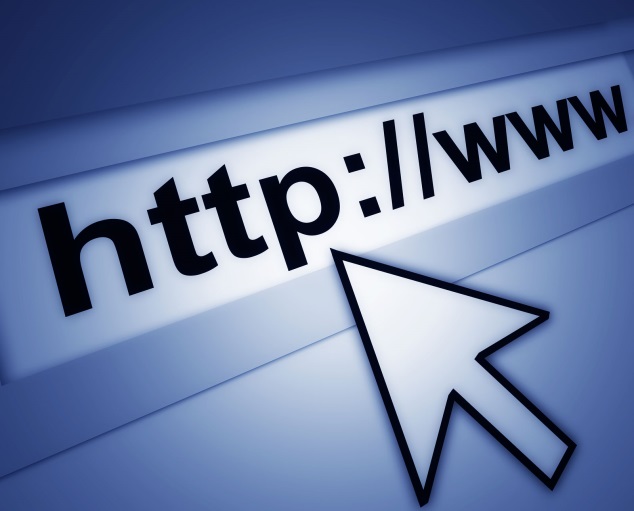 В загальному випадку адреса електронної пошти складається з трьох частин і виглядає приблизно так:user@computer.site.ua
Де:
@ - спеціальний символ притаманний адресам електронної пошти, відділяє ім`я комп`ютера від імені користувача.

user - ім`я користувача. 

computer.site.ua - доменне ім`я комп`ютера, ім`я під яким комп`ютер зареєстрований в Інтернеті,  на якому запущено поштовий сервер.
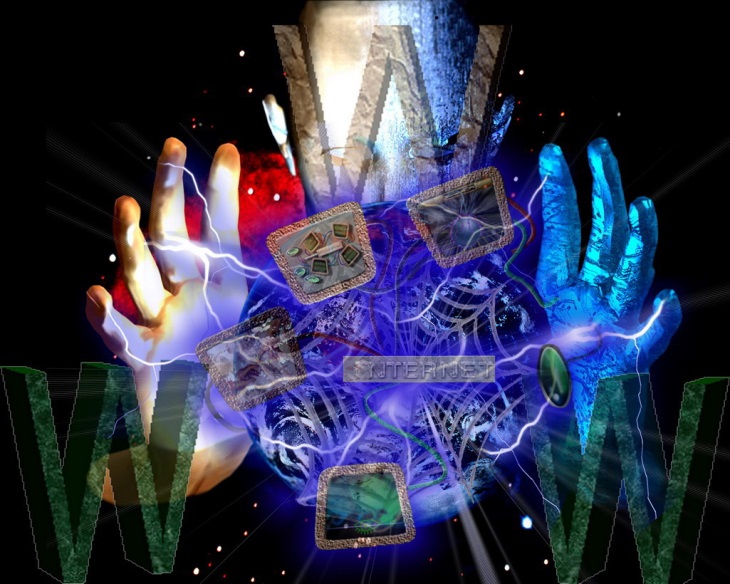 Дякую за увагу!